4. Mechanický pohyb obyvatel
Ze0132 Geografie obyvatelstva a sídel
Mechanický pohyb (mobilita) obyvatel
Změna v zařazení jedince v nějakém systému určených jednotek (útvarů)
Prostorová mobilita (prostorové – regionální struktury) x sociální

Periodicita a délka trvání: 
trvalé  
dočasné (denní, týdenní, měsíční, sezónní)
Směr pohybu: koncentrační, dekoncentrační, neutrální
Organizace pohybu: živelný, plánovaný, řetězová migrace

Příčiny a motivace: ekonomické a mimoekonomické (politické, kulturní, náboženské, environmentální…), push a pull faktory
Početnost skupin: individuální, skupinové, masové
Prostorový průběh: přímé, po etapách, hierarchický charakter
Vnitřní a vnější (zahraniční) – rozdíl v metodikách zjišťování, spolehlivosti dat, způsobech evidence, různá kvalita dat a jejich problematická srovnatelnost!
Mechanický pohyb obyvatel
Mechanický pohyb obyvatelstva nebo také prostorová, regionální či geografická mobilita obyvatelstva zahrnuje všechny typy přemísťování (změny lokalizace) člověka

4 typy:
Migrace (stěhování) obyvatelstva
Dočasné změny pobytu (sezónní migrace)
Dojížďka do zaměstnání
Nepravidelné dočasné pohyby obyvatelstva
Příčiny migrace
Ekonomické
rozdělení na bohatý Sever a chudý Jih a prohlubování těchto rozdílů v čase
nezaměstnanost
Ekologické
znečištění, desertifikace…
Politické
Politická nestabilita, války, náboženská svoboda
Kulturní
Etnické enklávy, migrační řetězce
Psychologické
modernizace společnosti, snaha poznávat nové 

Vliv na cílovou populaci: na politické, ekonomické, sociální, demografické a kulturní prostředí
Díky procesu globalizace vyvstává potřeba koordinovat migrační politiku na nadnárodní, kontinentální úrovni
Kdo migruje?
Dobrovolně – mladí, zdraví, v produktivním věku
Nuceně – uprchlíci, „otroci“
Sjednocení rodiny
„Zpáteční migrace“ – dočasná
Současná mezinárodní migrace
20–30 milionů nezdokumentovaných migrantů
Z rozvojových do vyspělých států (za prací, z důvodu ekonomické nebo jiné nestability)
Z vyspělých do rozvojových států (1/3 migrantů) – jazyk, kultura, náboženství, političtí uprchlíci
Migranti „s bílými límečky“:
25 % doktorů vystudovaných v Africe pracuje v zahraničí (pracovní a platební podmínky, politická nestabilita)
Učitelé a doktoři za ropou (např. z Kuby do Venezuely)
Političtí uprchlíci
Vnitřní x vnější migrace
Vnitřní: 
Registruje se v ČR od r. 1950
Hlášení o stěhování
Čtvrtletní publikace v Pohybech obyvatelstva
Stěhování přes hranice obcí a v Praze přes hranice urbanistických obvodů
Vnější:
Příčiny migrací se mění v čase, obecně roste význam ekonomických, ekologických a politických příčin   
Důsledky migrací: mění se celosvětové rozmístění obyvatelstva, jeho struktura
Rozdílný dopad pro imigrační a emigrační oblast (demografický, ekonomický)
Organizace a servery zabývající se migracemi: UN.org/popin, IOM.int, IOM.cz, UNHCR.ch, cizinci.cz, migraceonline.cz
Významné migrace
Stěhování národů (5.–6. st.)
Emigrace do zámoří – 1820–1959 imigrovalo do USA 41,5 mil. obyvatel, do Kanady 1851–1957 asi 7,5 mil. osob
Mezikontinentální pohyb černochů z Afriky do Ameriky (1520–1850) – 10–20 mil. obyvatel.
V letech 1840–1947 emigrovalo z Číny asi 12 mil. osob, především do Thajska, Malajsie, Indonésie, Singapuru a Vietnamu
Vytvoření Izraele = 1,2 mil. palestinských uprchlíků
Přes třicet milionů lidí bylo vysídleno nebo zlikvidováno během druhé světové války
V poválečném období vysídlení asi deseti milionů Němců z východní Evropy
Masová nucená migrace následovala rozdělení Indie a Pákistánu, které si vynutilo přesuny téměř 18 milionů lidí
V osmdesátých a devadesátých letech - vlny migrace v Somálsku a Etiopii (občanská válka a sucha), v „Kurdistánu“ (z Iráku do Turecka a Iránu), v Jugoslávii
Významné jsou také pracovní migrace (SRN, Turecko, Arabské státy) v 70. letech
Uprchlická krize 2011–
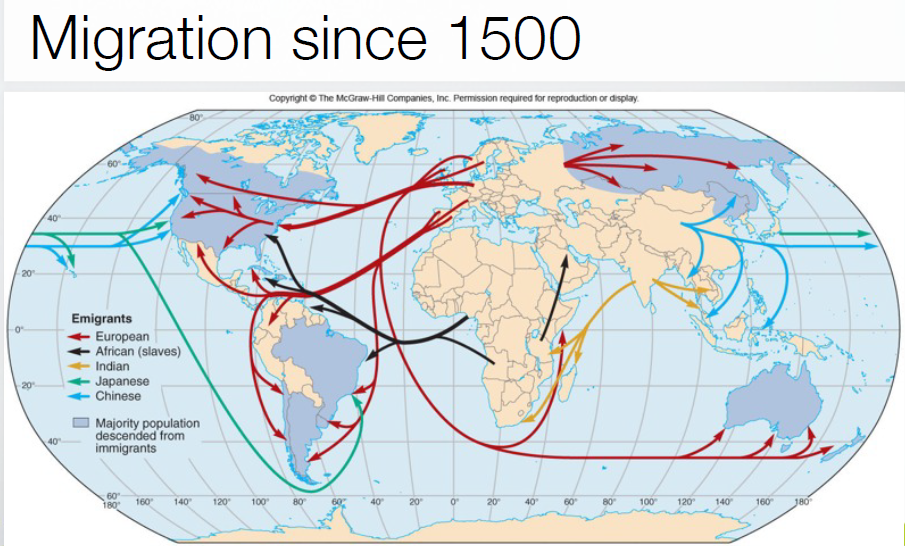 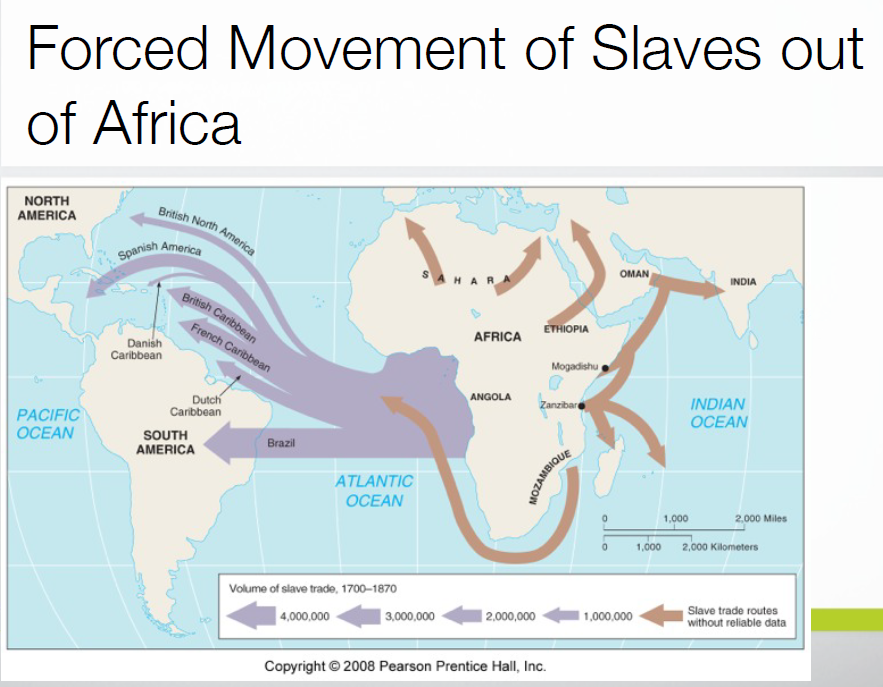 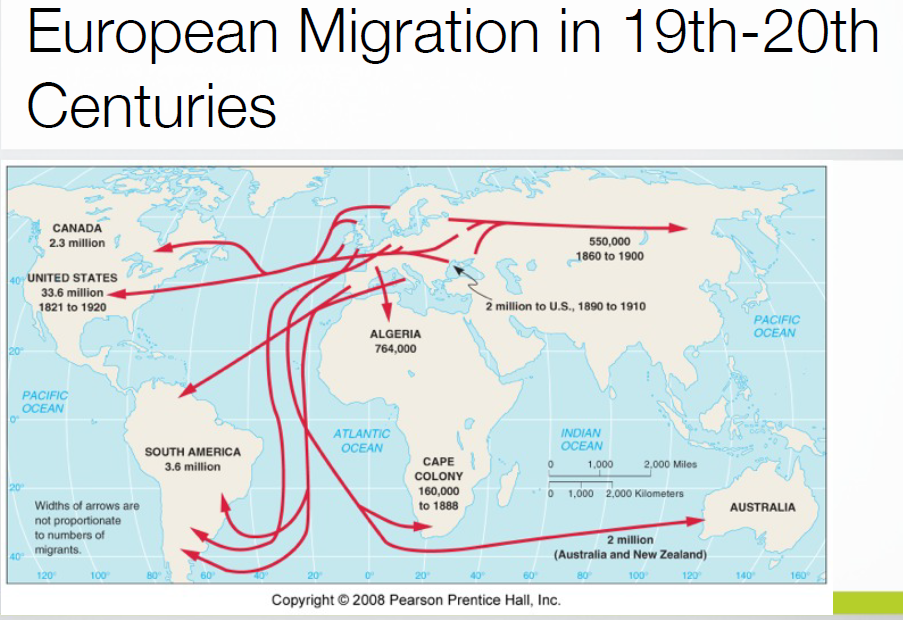 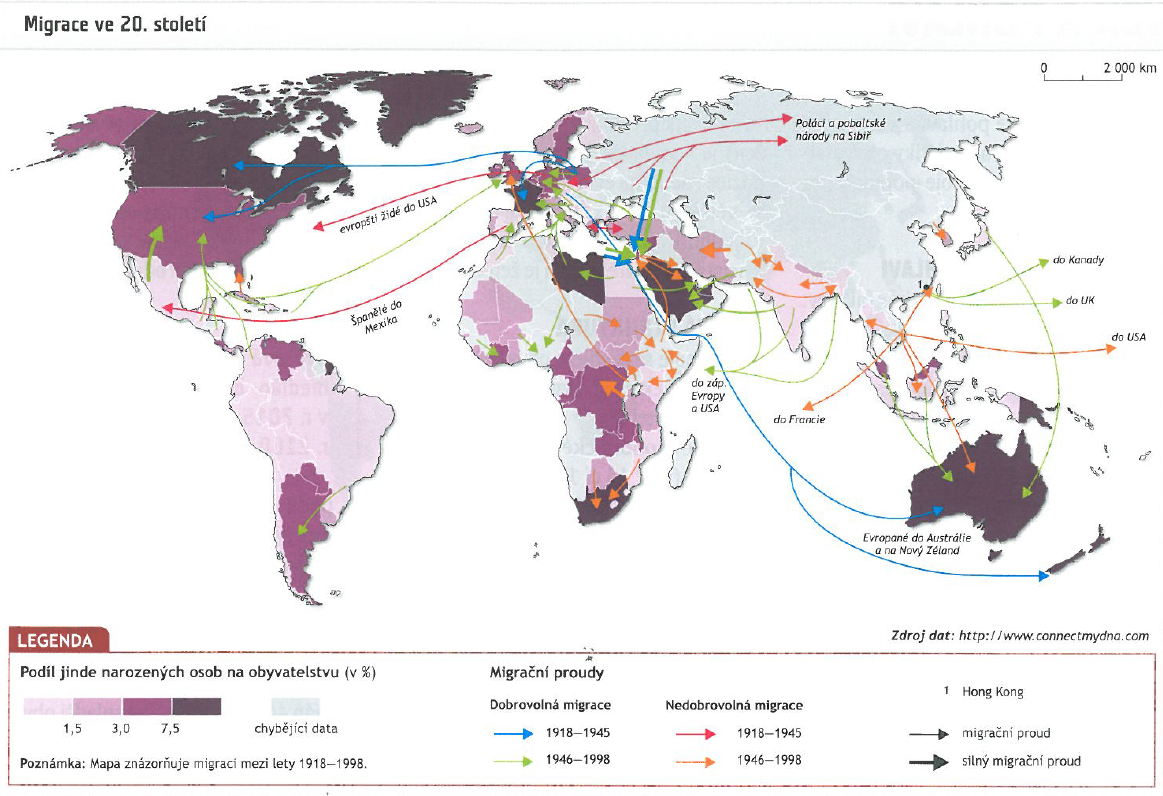 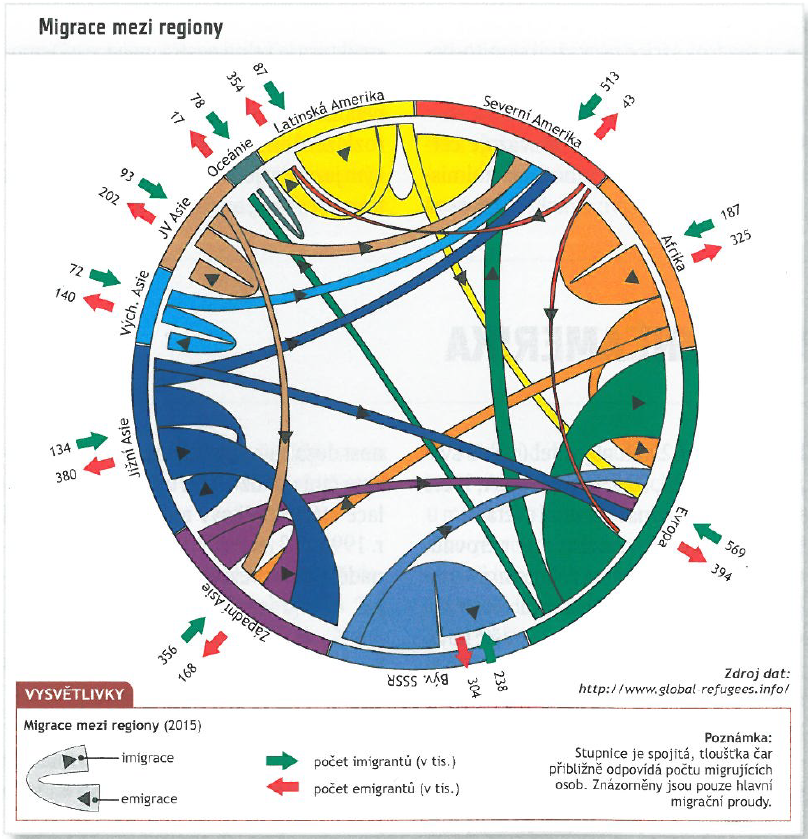 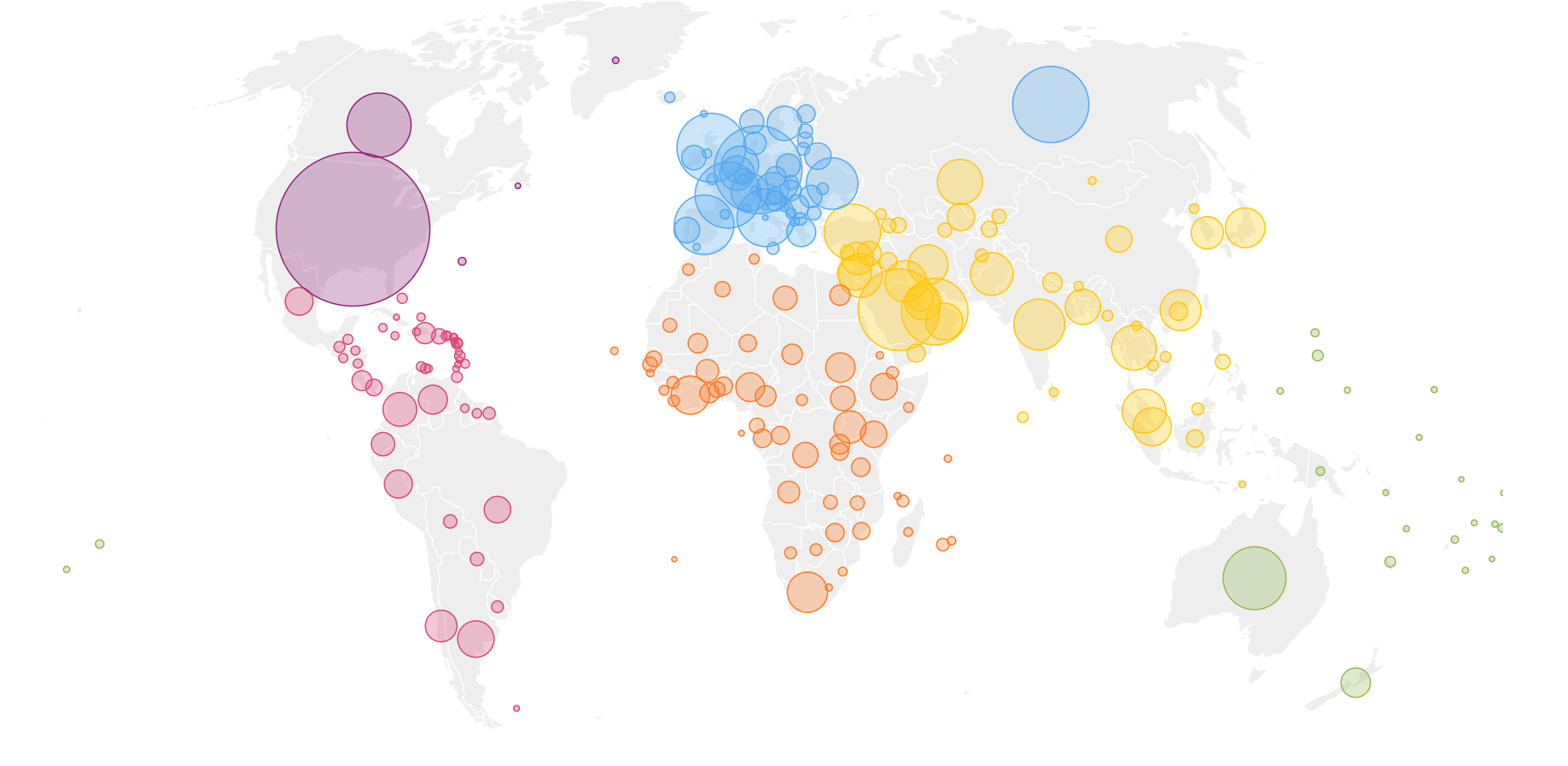 Celkem 281 mil. Migrantů (3,6 % populace)
Zdroj: IOM, https://worldmigrationreport.iom.int/wmr-2020-interactive/
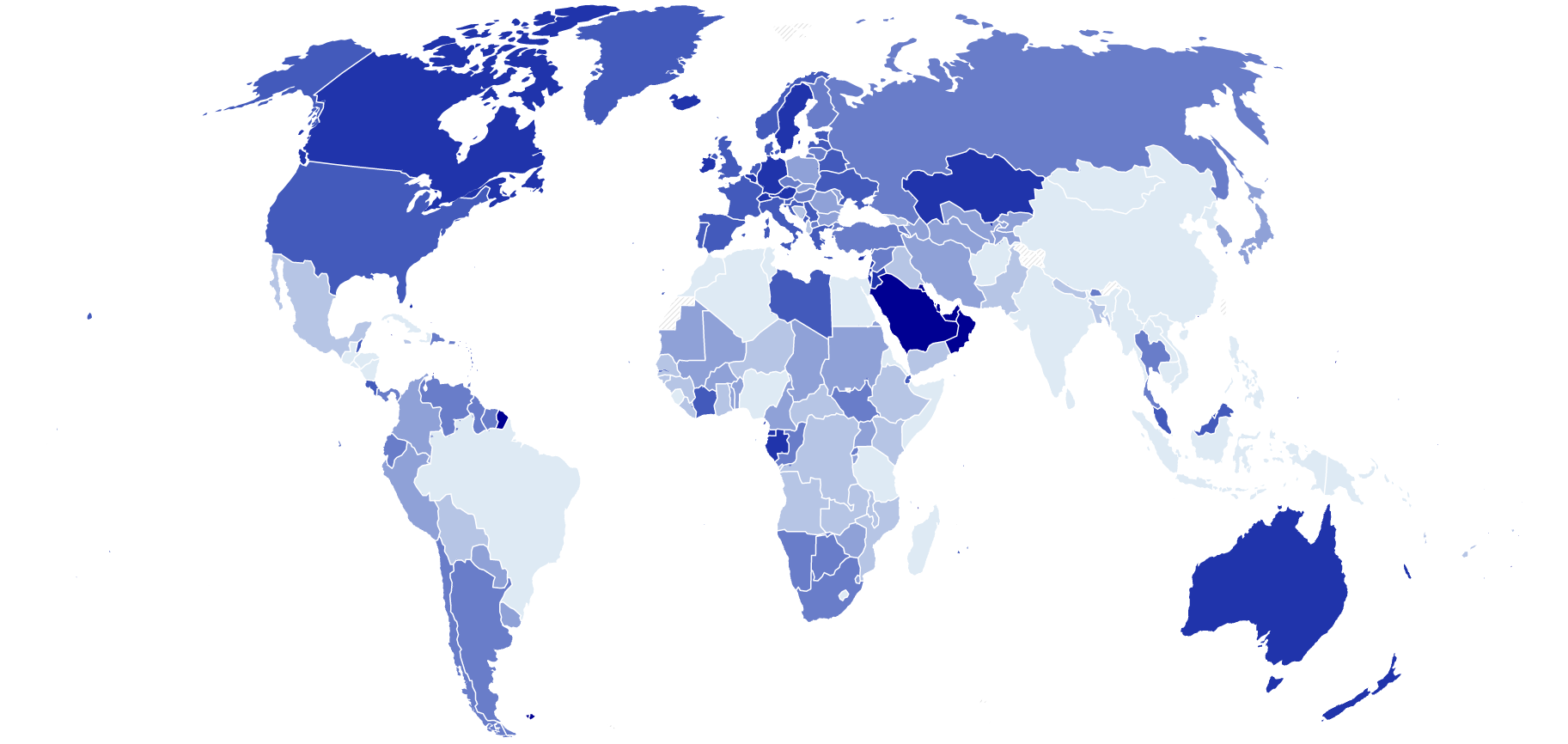 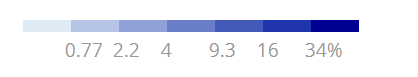 Zdroj: IOM, https://worldmigrationreport.iom.int/wmr-2020-interactive/
Přistěhovalí x vystěhovalí
Přistěhovalí
osoba, jenž se přistěhovala do určité územní jednotky (obec, město, kraj, ČR)
Nutná změna trvalého bydliště! 
= imigrace
Vystěhovalí
osoba, jenž se vystěhovala z určité územní jednotky (obec, město, kraj, ČR).
Nutná změna trvalého bydliště!
= emigrace
Reemigrace – návrat emigrujících obyvatel do původního prostoru
Repatriace – přestěhování obyvatel do těch prostorů, z kterých se násilně nebo dobrovolně vystěhovali - připravená a organizovaná, může být dobrovolná nebo vynucená
Ukazatele
Migrační obrat (Mo) – úhrn přistěhovalých (hrubá imigrace) a vystěhovalých (hrubá emigrace) za stanovenou územní jednotku za určité období, zpravidla za kalendářní rok
	Mo = I + E
Migrační saldo (Ms)
Rozdíl mezi počtem imigrantů a emigrantů
Kladné hodnoty znamenají, že území získává obyvatele migrací, záporné nám indikují, že migrací obyvatele ztrácí
Společně s přirozeným přírůstkem je základním údajem pro bilance obyvatelstva
	Ms = I – E
I = imigranti
E = emigranti
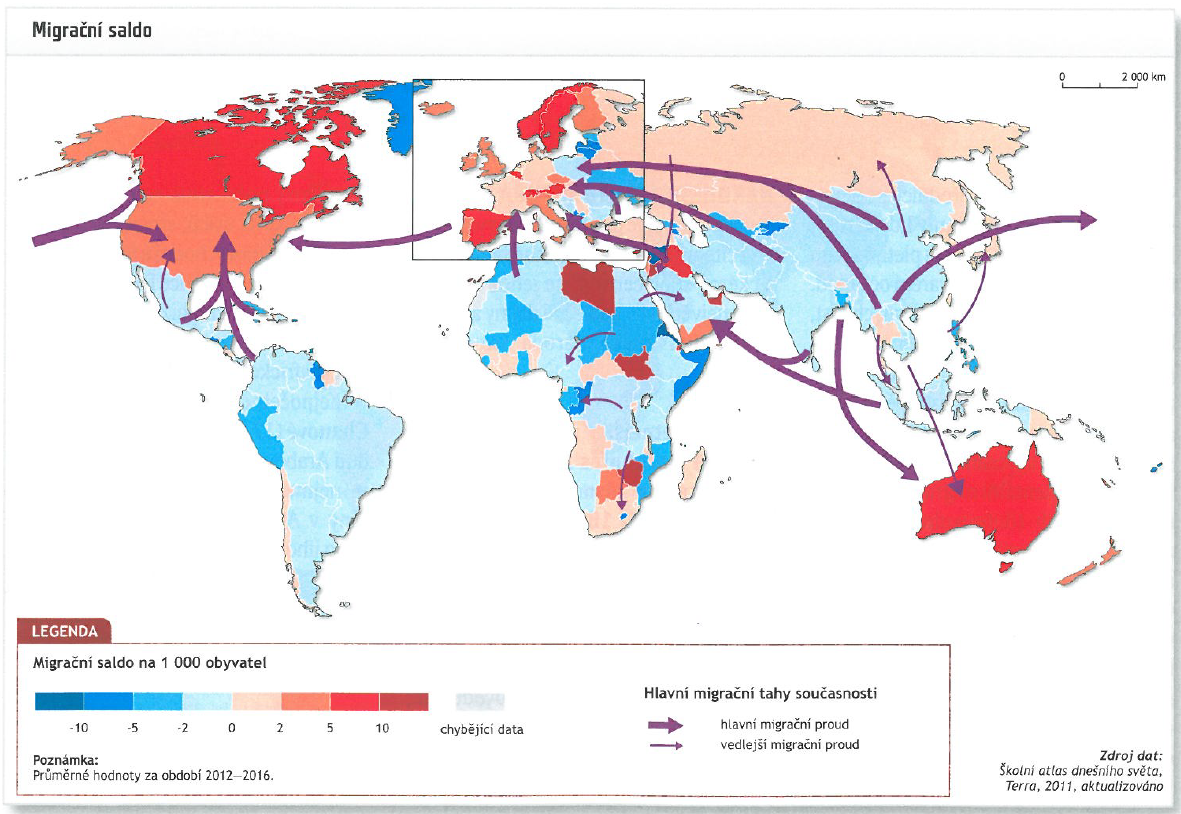 Pravidelné a nepravidelné pohyby
Pravidelné (periodické) pohyby obyvatelstva
Dojížďka – za prací, do škol, za službami, za kulturou atd.
Evidence v rámci SLDB od r. 1961 u pracovní dojížďce a dojížďce do škol
Doj. za službami, za rekreací…  – výběrová šetření

Nepravidelné (dočasné) pohyby obyvatelstva
cestovní ruch
služby, nákupy, sport, služební cesty
Celkový pohyb obyvatelstva